برعاية السيدة عميد كلية التربية الأساسيةالأستاذ الدكتور أيمان عباس الخفاف المحترمة وبالتعاون مع شعبة التعليم المستمر يقيم قسم التربية البدنية وعلوم الرياضة ورشة عمل بعنوان
محاربة الفساد والنزاهة والشفافية

يوم الابعاء الموافق 21 / 6 / 2023    في تمام الساعة التاسعة مساءا
يقدمها      م.د فرح فلاح                     م.م نوره عامر
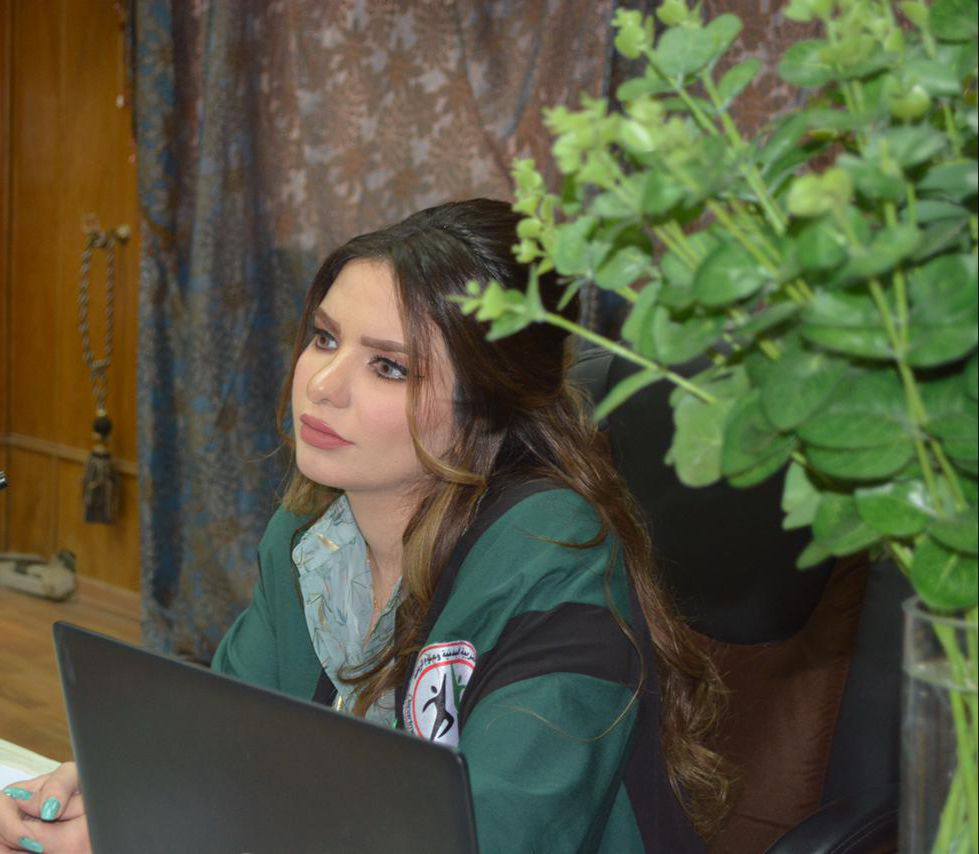 الفساد :
تعني كلمة الفساد سوء استخدام أو استعمال المنصب أو السلطة للحصول على أو إعطاء ميزة من أجل تحقيق مكسب مادي أو قوة أو نفوذ على حساب الآخرين. وإن للفساد المالي والإداري مفهوم واسع لا يمكن أن يحويه تعريف مانع وجامع له، ولذلك ينظر إلى الفساد من خلل المفهوم الواسع، وهو "الخلل بشرف الوظيفة ومهنتها وبالقيم والمعتقدات التي يؤمن بها الشخص                                                                                                 الفساد سلوك منحرِف متستر، يدخل في كل مجال من مجالات الحياة يرتكِب أصحابه مخالفات عديده من أجلِ تحقيقِ أطماع مالية غيرِ شرعية أو مراتب وظيفية غيرِ مستحقة وكل انحراف بالوظيفة العامة أو الخاصة عن مسارها الذي وضعت له ووجدت لخدمته فهو فساد إن الفساد لا يخص مجتمعا بعينه أو دولة بذاتها , وإنما هو ظاهرة عالمية تشكو منها كل الدول , لما له من خطر على الأمن الاجتماعي والنمو الاقتصادي والأداء المالي والإداري, ومن هنا حازت هذه الظاهرة على اهتمام كافة المجتمعات والدول وتعالت النداءات إلى إدانتها والحد من انتشارها ووضع الصيغ الملائمة حيث يعتبر الفساد ظاهرة اجتماعية قديمة.
وحديثاً انتشرت هذه الظاهرة وعبرت حدود الدول نتيجة للتغيُّرات والتطورات المتسارعة في البيئتين المحلية والدولية متمثلة في العولمة والشركات العملاقة ومتعددة الجنسيات ، وثورة المعلومات والاتصالات ، والاقتصاد الرأسمالي ، والظروف السياسية والاقتصادية والتنموية والاجتماعية الأخرى. وقد ارتبطت ظاهرة الفساد بعدة عوامل منها غياب الشفافية والمساءلة وضعف الأجهزة الرقابية وعدم خضوع السلطات الإدارية لضوابط قانونية وسلوكية تحد من التجاوزات والممارسات المخالفة للقانون واستغلال النفوذ ولم يعد الفساد في الوقت الحاضر حالات منفردة ومنعزلة في إدارات أو قطاعات أو مجموعات من المنتفعين بل أصبح ظاهرة منظمة تتعدى حدود الدول .                                                                          
 الفساد من حيث مظهره يشمل أنواع عدة منها :
1- الفساد السياسي:- ويتعلق بمجمل الانحرافات المالية ومخالفات القواعد والأحكام التي تنظم عمل النسق السياسي (المؤسسات السياسية) في الدولة.
 ومع أن هناك فارق جوهري بين المجتمعات التي تنتهج أنظمتها السياسية أساليب الديمقراطية وتوسيع المشاركة، وبين الدول التي يكون فيها الحكم شمولياً ودكتاتورياً، لكن العوامل المشتركة لانتشار الفساد في كلا النوعين من الأنظمة تتمثل في نسق الحكم الفاسد (غير الممثل لعموم الأفراد في المجتمع وغير الخاضع للمساءلة الفعالة من قبلهم) وتتمثل مظاهر الفساد السياسي في: الحكم الشمولي الفاسد، وفقدان الديمقراطية، وفقدان المشاركة، وفساد الحكام وسيطرة نظام حكم الدولة على الاقتصاد وتفشي المحسوبية.
2- الفساد المالي:- ويتمثل بمجمل الانحرافات المالية ومخالفة القواعد والأحكام المالية التي تنظم سير العمل الإداري والمالي في الدولة ومؤسساتها ومخالفة التعليمات الخاصة بأجهزة الرقابة المالية كالجهاز المركزي للرقابة المالية المختص بفحص ومراقبة حسابات وأموال الحكومة والهيئات والمؤسسات العامة والشركات، ويمكن ملاحظة مظاهر الفساد المالي في: الرشاوى والاختلاس والتهرب الضريبي وتخصيص الأراضي والمحاباة والمحسوبية في التعيينات الوظيفية.
3- الفساد الإداري:- ويتعلق بمظاهر الفساد والانحرافات الإدارية والوظيفية أو التنظيمية وتلك المخالفات التي تصدر عن الموظف العام إثناء تأديته لمهام وظيفته في منظومة التشريعات والقوانين والضوابط ومنظومة القيم الفردية التي لا ترقى للإصلاح وسد الفراغ لتطوير التشريعات والقوانين التي تغتنم الفرصة للاستفادة من الثغرات بدل الضغط على صناع القرار والمشرعين لمراجعتها وتحديثها باستمرار. وهنا تتمثل مظاهر الفساد الإداري في: عدم احترام أوقات ومواعيد العمل في الحضور والانصراف أو تمضية الوقت في قراءة الصحف واستقبال الزوار، والامتناع عن أداء العمل أو التراخي والتكاسل وعدم تحمل المسؤولية وإفشاء أسرار الوظيفة والخروج عن العمل الجماعي. والواقع إن مظاهر الفساد الإداري متعددة ومتداخلة وغالباً ما يكون انتشار احدها سبباً مساعداً على انتشار بعض المظاهر الأخرى .         
4- الفساد الأخلاقي:- والمتمثل بمجمل الانحرافات الأخلاقية والسلوكية المتعلقة بسلوك الموظف الشخصي وتصرفاته. كالقيام بإعمال مخلة بالحياء في أماكن العمل أو أن يجمع بين الوظيفة وأعمال أخرى خارجية دون أذن أدارته، أو أن يستغل السلطة لتحقيق مآرب شخصية له على حساب المصلحة العامة أو أن يمارس المحسوبية بشكلها الاجتماعي الذي يسمى (المحاباة الشخصية) دون النظر إلى اعتبارات الكفاءة والجدارة.
الفساد الإداري في العراق : 
يصعب تحليل ظاهرة الفساد في العراق دون ربطها بتاريخ الظاهرة في ظل أوضاع نظم الحكم المتتابعة على هذه الدولة، وعليه يمكن القول أن الفساد في العراق ليس وليد اللحظة الآنية، بل متجذر في البنية المجتمعية منذ تشكيل الدولة العراقية الحديثة التي تأسست على الخلفية الطائفية وهذا يكشف عن أحدى الأسباب المهمة في تبلور تلك الظاهرة الخطيرة التي تقف عقبة في طريق تقدم عملية التنمية بأصعدتها المختلفة مبددة الطاقات المالية والبشرية ومكرسة لحالة التخلف في مجتمعنا العراقي ,لقد شجع النظام الملكي في العراق الإقطاع كنظام اجتماعي كان في طريقه إلى الاضمحلال ثم الزوال بشكل نهائي نتيجة تطور العلاقات الاجتماعية كانعكاس للواقع المادي الجديد آنذاك إذ أدت تلك السياسة إلى نزوح الفئات الفلاحية هرباً من الاستغلال لينشؤوا مناطق بائسة مادياً في ضواحي العاصمة، ذلك أن وجود دستور ينص على المساواة بين المواطنين لم يجد له مكان في ارض الواقع بسبب غياب الديمقراطية المبنية على إشراك جميع المواطنين من جهة وفصل السلطات من جهة أخرى وعليه فإن الفساد المالي والأخلاقي متلازمان في أغلب الأحيان إلا في حالات نادرة لأن الأصل أن الفساد هو أحد الأعراض التي ترمز إلى وقوع خلل في النسق الكلي (المجتمع) وبالتالي حدوث خلل في منظومة السلوك والتصرفات التي تنتج عن تآكل قواعد الأخلاق والقيم لدى الفاسدين.
يمكن وضع بعض الحلول والمعالجات الضرورية للحد من هذه الظاهرة والاستفادة منها قدر الامكان للخروج بنتائج ايجابية بناءة تسهم في تقدم المجتمع وبالتالي تسريع عملية التنمية بجوانبها المختلفة :
 1-خطة لمعالجة حالة الفساد منها : 
تبسيط وسائل العمل، وتحديد مهل أنجاز المعاملات يعبر أهم عامل في طريق مكافحة الفساد لأنه يضمن أمرين أساسيين يعول عليهما المواطن الأهمية الكبرى هما : 
أ. أنجاز معاملاته بأقل نفقة ممكنة
ب. أنجاز معاملاته بأسرع وبأقرب مكان ممكن وبالتالي بأسرع وقت ممكن
2- أجراء تنقلات دورية بين الموظفين (كلما أمكن ذلك) يمكن أن يسهل ويعمل على تخفيض حالات الرشوة السائدة .
3- تشكيل لجان خاصة لوضع نظام متكامل لأداء الموظفين تقوم بإجراء تفتيش دوري بين الدوائر والوزارات وأعداد التقارير الخاصة بذلك .
4- وضع مصنف يتضمن تقسيم الوظائف العامة على وفق طبيعة مهامها إلى فئات ورتب تتطلب من شاغليها مؤهلات ومعارف من مستوى واحد ( أي اعتماد معيار الكفاءة والخبرة ) .
5_ تحديد سلسلة رواتب لكل فئة من الفئات الواردة في المصنف بعد أجراء دراسة مقارنة للوظائف المتشابهة في القطاعين العام والخاص.
6- أنشاء نظام رقابي فعّال مستقل مهمته الإشراف ومتابعة الممارسات التي تتم من قبل الوزراء والموظفين العاملين في كل وزارة ومؤسسة .
7- تفعيل إدارة الخدمات بمعنى أن يطال جميع الإدارات والمؤسسات العامة والبلديات أي أن تعطى إدارات الخدمات ذات العلاقة بالجمهور الأولوية الأولى والتفعيل هنا يقتضي أن يتناول أربع قضايا أساسية
 أ. هيكلية هذه الإدارات وبنيتها وتحديد مهامها وصلاحياتها بحيث يُعاد تكوينها على أسس علمية ومسلمات معروفة أبرزها خلو هذه التنظيمات والهيكليات من الازدواجيات وتنازع الصلاحيات إيجاباً كان أم سلباً وبالتالي ضياع المسؤولية وهدر النفقات وسوء تحديد المهام وتقادم شروط التعيين .
 ب. العنصر البشري في هذه الإدارات بحيث يُختار الأجدر والأنسب على قاعدة تكافؤ الفرص والمؤهلات والتنافس والعمل على إيجاد حلول لمعالجة ظاهرة البطالة .
ج- أساليب العمل، بحيث يعاد النظر في هذه الأساليب لجهة تبسيطها وجعلها أكثر مرونة وتحديد أصول أنجاز المعاملات . 
د- وسائل العمل من أدوات وتجهيزات وآلات ومعدات تعتبر من لزوميات أساليب العمل
8-  العمل على إيجاد السبل اللازمة للخروج من نفق الفساد والإرهاب دون الوقوع في حلقة مفرغة ممثلة في البدء بإصلاح الدمار الهائل في المنظومة القيمية، أنماط التفكير وما يرافقها من أمراض كالانتهازية والسلبية ولغة التحاور المشوهة مع الذات والآخر.
9- العمل بمبدأ الشفافية في جميع مرافق ومؤسسات الدولة .
10- اشاعة المدركات الأخلاقية والدينية والثقافية- الحضارية بين عموم المواطنين .
 وخلاصة القول: أن مكافحة الفساد الإداري لا يمكن أن تتحقق من خلال حلول جزئية، بل ينبغي أن تكون شاملة تتناول جميع مرتكزات الإدارة من بنيتها وهيكليتها إلى العنصر البشري العامل فيها إلى أساليب العمل السائدة فيها.
أسباب الفساد الإداري والمالي  :

1- بقاء القيادات لمدة طويلة في المؤسسات مما يؤدي إلى نمو شبكة المصالح والتحايل على دورات العمل . 
 2- ضعف المساءلة العامة .
 4- طول دورات العمل وكثرة الإجراءات والمستندات المطلوبة وعدم وضوحها للمواطن .
 5- تدهور مستويات الأجور وغياب مبدئي الأمانة والشرف .
 6- تلاشي الحدود بين الخطأ والصواب وخاصة في مراحل دورة العمل للحصول على الخدمة بحيث أن الكثير مما يعد إثماً ولا شرعية له أصبح مقنناً ومباحاً (فالرشوة صارت إكرامية أو بدل انتقال، والسمسرة أصبحت استشارة وانتفاع الأبناء من وظائف الآباء ومراكزهم صار حقّاً.
 7- ضعف الرقابة المجتمعية .
أما عن مظاهر انتشار الفساد المالي والإداري فهي:

1- سوء استعمال السلطة . 
2- انتشار الرشوة والمحسوبية .
3- الاختلاس من المال العام .
4- التسيب والإهمال الوظيفي واللامبالاة والتفريط في المصالح العامة . 
5- الاتجار في الوظيفة العامة الآثار المترتبة على الفساد الإداري والمالي إن خطورة ما يطرحه الفساد من مشاكل ومخاطر على استقرار المجتمعات وأمنها والذي يقوض مؤسسات الديمقراطية وقيمها والقيم الأخلاقية والعدالة.
مفهوم النزاهة :
يقصد بمفهوم النزاهة أن يتم القضاء على الفساد الذي يحصل نتيجة سوء استخدام الإدارة والوظيفة ، وذلك عن طريق وضع أسس وقواعد تعمل على ترسيخ مبادئ السلوكيات العالية، واتباع الأخلاق الحميدة في ممارسات العمل ، التي تعكس الأهداف الإيجابية للمؤسسات في الدولة جراء تطبيق قواعد ومبادئ النزاهة و تعتبر النزاهة والشفافية أساس عمل كل مؤسسة من مؤسسات الدولة ، سواء كان ذلك في قطاع العمل الحكومي أو الخاص ، فهما مبدآن أساسيان للحفاظ على سلامة سير العمل ضد أي شكل من أشكال الفساد الذي قد ينعكس سلبًا على هياكل الإدارات المؤسسية ونظامها الوظيفي ، الأمر الذي قد يسبب بلبلة وخلل في المنظومة الاجتماعية لأي دولة ، كما يؤثر على وضع الاقتصاد بسبب الضرر الذي يحصل بالموارد المالية.
انواع النزاهة :
 النزاهة ليست قيمة واحدة ولكنها تضم الكثير من القيم والمبادئ ، فإن النزاهة في العلاقات تنقسم الى

1-  تكامل الكيان : العلاقات هي الأشياء التي تقرب الناس من بعضها وتخلق بينهم روح التعاون والعمل معا وتجعلهم أكثر قربة وعمل مع بعضهم البعض ، فإنه في القيام بعمليات بناء العلاقات لا توجد سمة أو عدة سمات مشتركة والتي يمكن أن تسمى بمفتاح العلاقات الأساسي ، فإنه في بناء العلاقة الأساسية سواء كان ذلك بين الأصدقاء أو حتى في مجالات العمل فإنه غير مسموح تحتوي على أي قيم خالية ، فإن ذلك يؤدي إلى المفتاح الأساسي وهو الذي يمكن أن يكون وظيفة التحديد الفريدة من نوعها والموجودة في ذلك النموذج الخاص ببناء العلاقات ، وبالتالي فإن قيمة ذلك المفتاح الأساسي الفارغ من القيم والذي يقوم الأطراف المشتركة في تلك العلاقة بملئ ذلك المفتاح من القيم داخل العلاقة الأساسية بين الأطراف . وسوف تكون تلك مثل القول بأن هناك شئ ما ليس له هوية أو بنية معروفة ، ذلك الكيان الذي لا يمكن تحديده هو في أغلب الأوقات يكون فيه بعض الشئ من التناقض في المصطلحات التي يمكن أن نطلقها عليه،  ومن هنا تكامل كيان ذلك الاسم ومهما قيل لا تكفي .
2-  التكامل المرجعي :
من الأمور والمفاتيح المهمة بدرجة كبيرة في بناء العلاقات أيضا ، حيث يتم تعيين قيد التكامل المرجعي في العلاقات وتحديد ما إذا سيكون عمودا ويكون بشكل قائم ويكون بذاته هو الأساس الذي سوف تبنى عليه هذه العلاقة ، أو أنه سوف يكون مجموعة من الأعمدة والتي يمكن استخدام كل منها  كمفتاح خارجي أو كإطار في بناء العلاقات فيما بين الناس وتقوم تلك المفاتيح على أنها تساعد في تأسيس سفينة تشمل جميع أنواع العلاقات بين المفتاح الخارجي ومفتاح أساسي أو فريد محدد يسمى المفتاح المشار إليه وهو الذي يعمل بشكل أساسي على بناء تلك العلاقات ، أو أيضا القيمة التي تظهر في علاقة واحدة لمجموعة معينة من السمات وهي التي تظهر أيضا لمجموعة معينة من السمات في الكثير من العلاقات فيما بين الناس في مختلف المجالات الأخرى وهي التي تسمى بـ التكامل المرجعي.................................................................................
قيم النزاهة :
 تعد النزاهة هي من أكبر وأهم ما يشمل جميع القيم والمبادئ التي تسلك بها رحلة حياتك كلها ، مثل المثابرة ، والشجاعة ، والاجتهاد ليس ذلك فقط بل وأكثر من ذلك من مختلف القيم التي تضعها لتسير عليها طول حياتك في مختلف المواقف التي تواجهك . النزاهة هي القيمة التي تضمن بداخلها جميع قيمك الأخرى التي تختارها أنت بنفسك وتعيش عليها مدى حياتك وتتصرف بها في جميع المواقف التي تواجهك .
النزاهة هي القيمة التي تضمن بداخلها جميع قيمك الاخرى التي تختارها أنت بنفسك وتعيش عليها مدى حياتكوتتصرف بها في جميع المواقف التي تواجهك ,  فإنك أنت كإنسان تتميز بأنك قمت باختيار جميع القيم التي تعيش عليها حياتك فإنك إنسان صالح إلى تلك الدرجة التي مكنتك وجعلتك تعيش بها طول رحلة حياتك ، وذلك بما يتفق مع أسمى القيم التي تتبناها فإن النزاهة هي الجودة التي تحبسها وتجعلك تعيش معها  الكثير من الناس يتمنى أن يكتسب صفة وقيم النزاهة ويكون قادر على تحديد تلك القيم والمبادئ التي عيش بها طوال حياته ويتصرف بها في جميع المواقف التي تواجهه ، فإن ذلك الشخص الذي يتمتع بصفة النزاهة ويكون قادر على تحديد القيم والمبادئ التي يريد أن يسلك بها طوال رحلة حياته فإنه ذلك الشخص هو شخص ذو شخصية عالية جدا من الذكاء الشخصي والاجتماعي ويكون أيضا لديه قدرة كبيرة على الثقة بنفسه ، وتلك الثقة لا يستطيع أي شخص أن يكسرها أو حتى يهزمها فإن ذلك الشخص يتمتع بشخصية قوية بدرجة كبيرة لا تشوبها شائبة من الأشياء التي يمكن أن يطلقها هؤلاء الأشخاص عليه.
وفي كل الحالات والمواقف المختلفة فإن قيم ومبادئ النزاهة هي أساس تلك الشخصية القوية الواثقة من نفسها والتي يتمنى الجميع أن يتمتع بتلك الشخصية ، حيث يعد تطوير الشخصية والعمل عليها وتنميتها هو أحد أهم الأشياء التي يمكنك القيام بها في كل الأوقات و إن العمل على شخصيتك بشكل مستمر فعندما تقوم بتأديب نفسك ومعاقبتها والتعلم دائم الصواب من الخطأ فإن ذلك يساعدك بشكل كبير على القيام بالمزيد والمزيد من تلك الأشياء التي يقوم بها شخص نزيه تماما ، في جميع الظروف والتي تجعله قادر على تحديد سلوكه ومبادئه وكيف يريد أن يعيش حياته ، كما أيضا النزاهة أخلاق ومسؤولية عندما تحافظ على القيم والمبادئ الخاصة بك فإن ذلك يعمل الوفاء بالوعد في جميع حياتك ومع كل الأشخاص الذين تتعامل معهم في عملك وفي حياتك الشخصية ، ولكن إذا حدث شئ ما جعلك تخلف وعدك فإنك لابد وأن تعتذر من هؤلاء الأشخاص الذين أخلفت بوعدك معهم و أيضا الحفاظ والالتزام بمواعيد عندما تكتسب مهارة الالتزام والمحافظة على مواعيدك فإن ذلك يجعلك شخص قادر على تنمية نفسك والعمل عليها وتطويرها بشكل مستمر ، فإن القيام بذلك والحفاظ على مواعيدك بشكل دائم يؤثر عليك مهنيا وشخصيا وفي مختلف مجالات حياتك (ممارسة إيمانك ، الحفاظ على لياقتك ، التواجد مع العائلة ) .
أهمية النزاهة                                                                              
في المقام الأول تعد النزاهة في مكان العمل مهمة للغاية لأن هذه السمات تعزز ثقافة مكان العمل الإيجابية . حيث يوجد اتصال مفتوح واتخاذ قرار جيد و بوصلة أخلاقية قوية توجه جميع القرارات والإجراءات ، في حين أن السلوك غير المسؤول وانعدام الثقة يمكن أن يجعل بيئة العمل غير مريحة ومتوترة إذا كنت معروفا بنزاهته وتكتسب الثقة والاحترام من الناس من حولك حيث أن النزاهة ليست مهمة فقط على المستوى الشخصي ، بل هي أيضا مهمة بشكل حيوي على مستوى مكان عمل المنظمات المعروفة بنزاهتها تعمل بشكل أفضل .              
 ما العميل الذي يريد التعامل مع مؤسسة لا تلتزم بوعدها والتي تقول شيئا واحدا ولكنها تفعل شيئا آخر أو تقدم منتجات أو خدمات سيئة؟ لن يفعلوا ، بدلا من ذلك يريدون التعامل مع المنظمة التي يمكن الوثوق بها لمتابعة ما تم الاتفاق عليه ، والتي لديها موظفين جديرين بالثقة ورسالة علامة تجارية جيدة .
مفهوم الشفافية                                                                                
 يقصد بالشفافية أن يتم استبعاد وإزالة أي تشكيك أو خداع أو غموض، واستبدالها بمبدأ الوضوح الذي يعطي الحق للمواطنين في معرفة المعلومات والاطلاع على البيانات بما يخص عملية اتخاذ القرار ووضع السياسات والتشريعات، وتتم الشفافية عن طريق وضع مبادئ ومقاييس، تعمل على تعزيز الوضوح وسهولة الفهم وتحارب الفساد.                                                    
والشفافية تعني أن اتخاذ القرار وتطبيقه يبنى على قوانين وأنظمة محددة، ويعني كذلك توفر المعلومات للجمهور وحرية الوصول إليها لكل الأطراف التي لها علاقة أو تتأثر بتطبيق القرار، إطلاع الجمهور على المعلومات المختلفة عن سياسات الدولة وقراراتها وميزانياتها يساعد على الحد أو القضاء على الفساد، ومن الوسائل الفعالة لمكافحة الفساد والحد منه أيضاً خلق بيئة من القيم في جميع مؤسسات الدولة لرفع درجة النزاهة وبما يوفر رؤية شاملة لأداء مختلف السلطات لمهامها تحت مظلة النظام الوطني للنزاهة. هذا النظام يوفر الفرصة لتقييم جميع مؤسسات الدولة في أوجه النزاهة والشفافية والمساءلة، وكذلك كيفية تفاعل وتعاون هذه المؤسسات لأداء مهامها. عندما يضعف أداء الأجهزة الحكومية وتنعدم المساءلة من البديهي أن ينتشر الفساد ويؤدي إلى آثار اجتماعية واقتصادية وسياسية غير محمودة العواقب. وبالعكس من ذلك عندما ترتفع مؤشرات النزاهة والشفافية والمساءلة في أجهزة الدولة ترتفع ثقة المواطنين في نظامها وتتحسن نوعية الحياة والتنمية المستدامة وسيادة القانون وتتلاشى فرص ومظاهر الفساد .
تكمن أهمية تطبيق النزاهة والشفافية في مؤسسات الدولة في ما يلي : 
 1_ تعمل على تحقيق المصلحة العامة، والحد من الفساد بأنواعه ومحاربته في مؤسسات الدولة.
2-  تهدف إلى تحقيق سلامة المجتمع وأمانه وترسّخ وتنمي شعور المواطنة عند المواطنين في الدولة.  3_تقوية وتمتين الثقة بين نظام الدولة ومؤسساته وبين المواطنين، مما يؤدي إلى سيادة الأمن والاستقرار في كافة مجالات الدولة.
 4 _ قيم النزاهة تتمثل القيم التي تدل على سيادة مبدأ النزاهة في أي مؤسسة في تعامل الأفراد في العمل على مبدأ الصدق والأمانة. سيادة السلوك السليم الذي يرفض تقديم المصلحة الشخصية على المصلحة العامة. 
 5-  الالتزام بمنشورات مدونة السلوك ومقاييس الأخلاق المذكورة في قوانين المؤسسات لترسيخ مبدأ النزاهة. 
6- توفر ضمانات وقواعد مكتوبة كدليل للعاملين في المؤسسات عن طبيعة عملهم، وتعاملهم مع بعضهم ومع المواطنين المراجعين، رافضة للمزاجية والواسطة. 
7_ الاجتهاد والمثابرة في العمل بهدف الحفاظ على المال العام وعدم إلحاق الأضرار بالمصلحة العامة.
8- تعزيز قواعد الديمقراطية في الدولة التي تضمن حق الفرد في الحصول على المعلومات ونشر القوانين والتعليمات والأوامر، بمنهجية واضحة للمواطنين. 
9- توعية المواطنين في المجتمع بمفهوم الشفافية وإشراكهم في عملية فهم وتقييم القرارات المتخذة.
10-  تعزيز مبدأي الشفافية ومحاربة الفساد وتطبيقهما في مؤسسات الدولة كافة على صعيد القطاعين العام والخاص
هل للتعليم دور في مكافحة الفساد ؟
للتعليم دورا أساسيا في تقليم أظافر الفساد وتحجيمه ، ولكن ذلك لا يتحقق إلا من خلال توفر بيئة تعليمية نظيفة تعم فيها الشفافية والمهنية والنزاهة ، ولا يتم فيها اختيار الكوادر التعليمية على أساس حزبي أو طائفي أو أي انتماء آخر، ولكن على أساس الكفاءة والأهلية ، وتدعم برامج التعليم بمناهج تقوِّي الوعي لدى الطلبة حول الفساد وتعمل على تحصينهم ضده . أما إذا كانت منظومة التعليم فاسدة ، فإنها تصبح بيئة مميزة ، ولكن في تفريخ الفساد ونشره في المجتمع . فالمؤسسة التعليمية التي يتم فيها بيع أسئلة الإمتحانات ، أو يكون الأستاذ فيها مدرسا خصوصيا ، أو يتم فيها القبول بالواسطة ، أو يتزوج فيها الأستاذ تلميذته ، يتعلم طلابها أن الفساد سلوك مقبول ويحملون معهم ذلك في حياتهم العملية . فالأهم ليس هو التعليم ولكن جودة المؤسسات التعليمية . فالأطفال يتعلمون في المدارس أشياء أكثر بكثير من القراءة ، والكتابة ، والحساب ، ولذلك فإن مكافحة الفساد تبدأ في النظم التعليمية ، من خلال التأكد من أن القيم الاجتماعية التي يجري تدريسها أو كسبها تتماشى مع القيم الأخلاقية، والسلوك القانوني، والمسؤولية المدنية.
دور الأستاذ الجامعي في تضمين قيم ومفاهيم النزاهة في التعليم العالي
تُعد النزاهة قيمة دينية إنسانية أخلاقية وسلوكية مرتبطة بأمانة الفرد وأخلاقه ؛ إذ ترتكز على الشفافية ومكافحة الفساد ، وللفساد أبعاد متعددة ومفاهيم متنوعة تختلف باختلاف الزاوية التي يُنظر من خلالها إليه ، فيُعد فساداً كل سلوك انتهك أياً من القواعد والضوابط التي يفرضها النظام، كما يُعد فساداً كل سلوك يهدد المصلحة العامة. أما في الشريعة الإسلامية فالفساد كل ما هو ضد الصلاح قال تعالى: ( وَلَا تُفْسِدُوا فِي الْأَرْض بَعْد إِصْلَاحهَا )(الأعراف:56)، وقال تعالى ( إِنَّ اللَّهَ يَأْمُرُكُمْ أَنْ تُؤَدُّوا الْأَمَانَاتِ إِلَى أَهْلِهَا وَإِذَا حَكَمْتُمْ بَيْنَ النَّاسِ أَنْ تَحْكُمُوا بِالْعَدْلِ إِنَّ اللَّهَ نِعِمَّا يَعِظُكُمْ بِهِ إِنَّ اللَّهَ كَانَ سَمِيعًا بَصِيرًا)(النساء:58). وحماية النزاهة ومكافحة الفساد منهج رباني والتزام ديني ومبدأ إنساني يستلزم برامج إصلاح شاملة تحظى بدعم سياسي قوي ، ويكتسب مضموناً استراتيجياً يقوم على تشخيص المشكلة لمعالجة أسبابها، وتعاون الأجهزة الحكومية، ومشاركة المجتمع ومؤسساته ، وإرساء المبادئ والقيم الأخلاقية للإدارة والمجتمع وتعزيزها .               
وعلى الأستاذ الجامعي نشر ثقافة النزاهة في أروقة التعليم العالي والحفاظ على المال العام وزرع ذلك في نفوس طلبة الكلية مدرسي المستقبل والعمل سويةً على مكافحة الفساد المستشري في العديد من دوائر الدولة وتقريب وجهات النظر بين التربويين ومنتسبي هيئة            النزاهة.
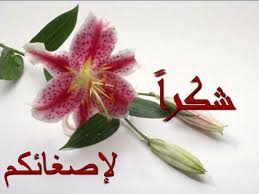